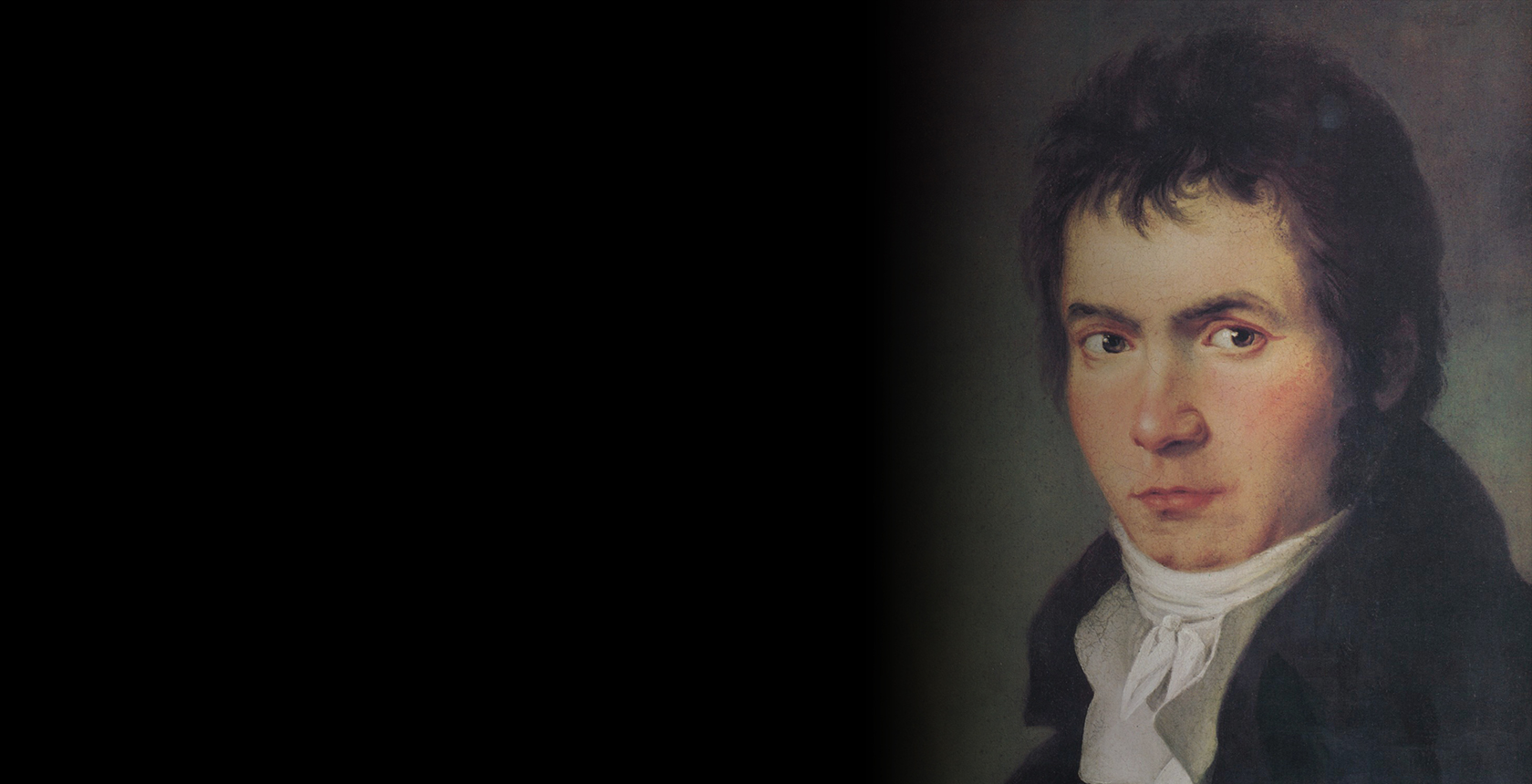 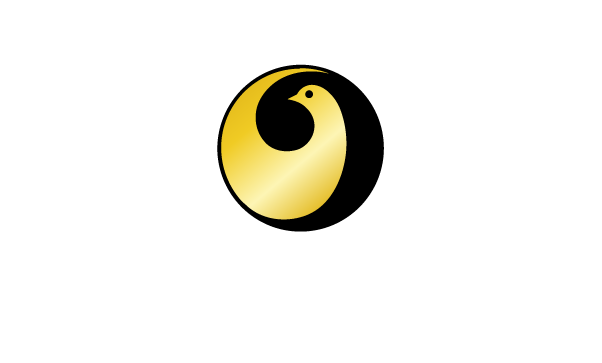 Póstkort frá Sinfóníunni
Für Elise eftir Beethoven
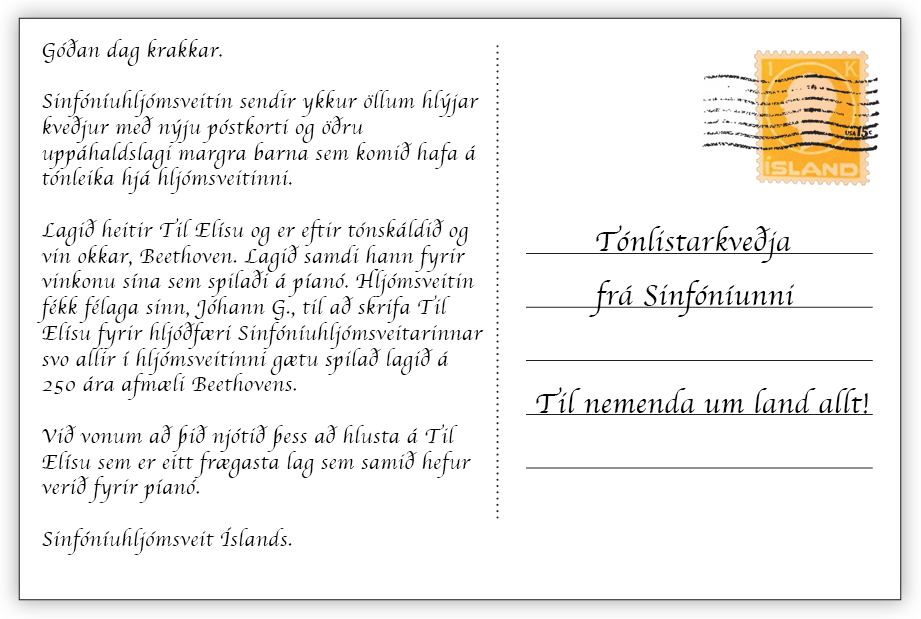 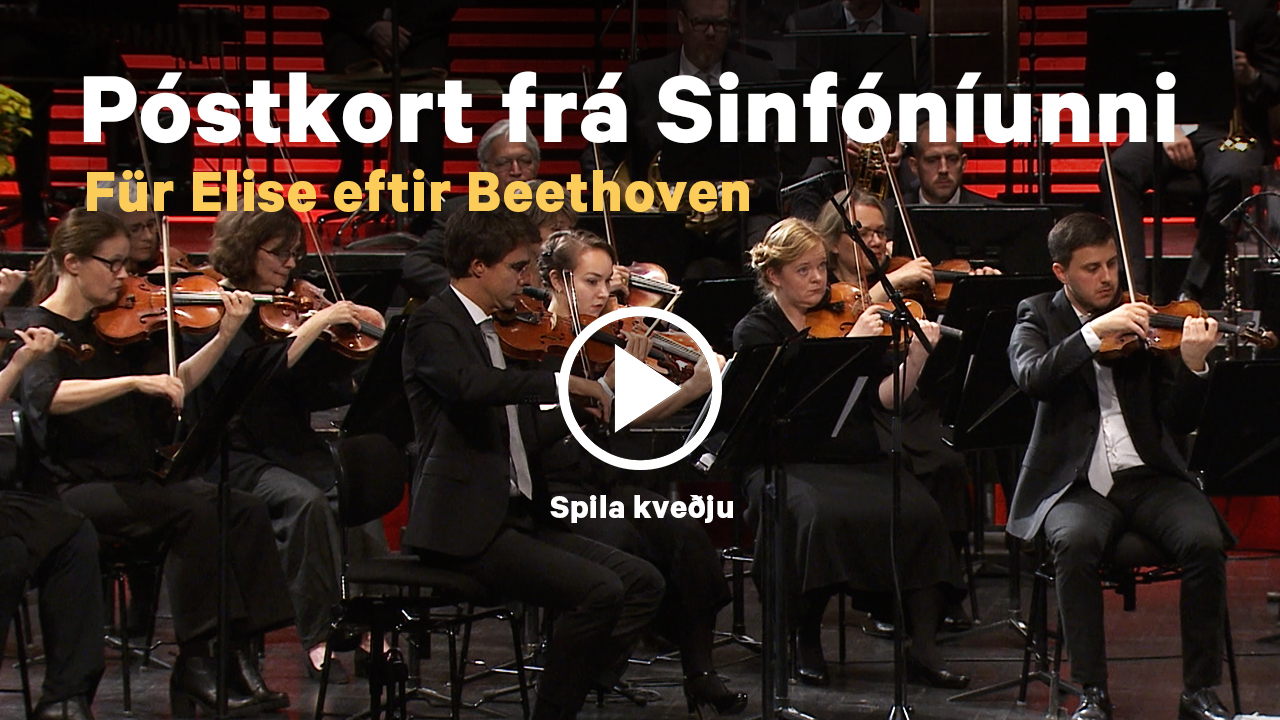 [Speaker Notes: https://youtu.be/391O_gQqJio]
Átt þú uppáhalds hljóðfæri?
Í Sinfóníuhljómsveit Íslands eru ótrúlega mörg spennandi hljóðfæri. Ef ykkur langar til að kynnast einhverju þeirra betur sendið okkur línu á netfangið hjordis@sinfonia.is.

Með kærum tónlistarkveðum til ykkar allra,
Sinfóníuhljómsveit Íslands